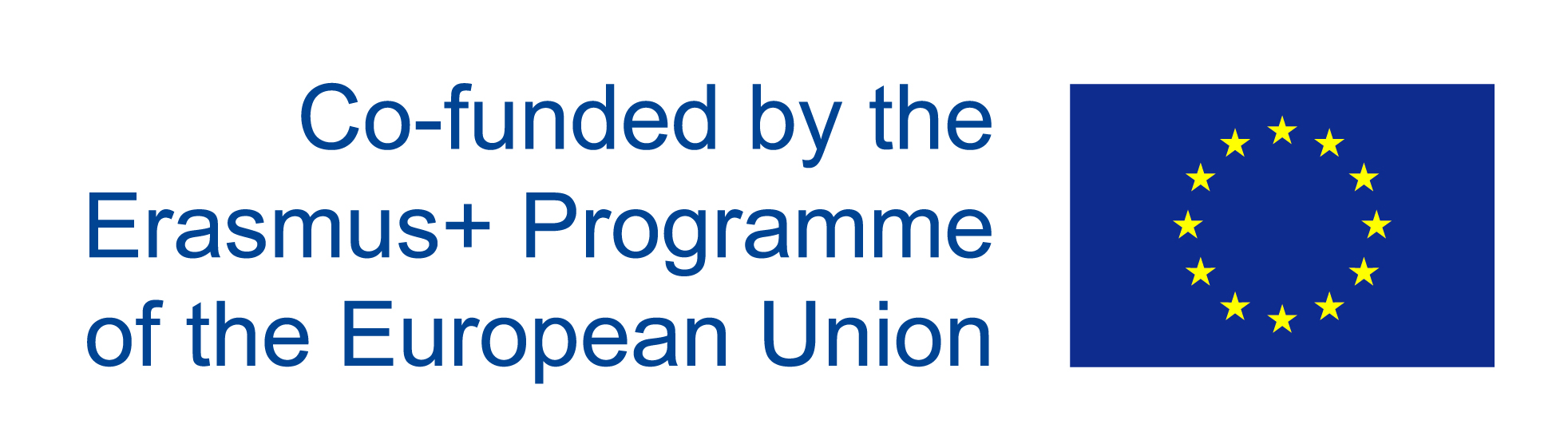 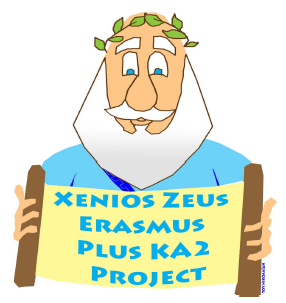 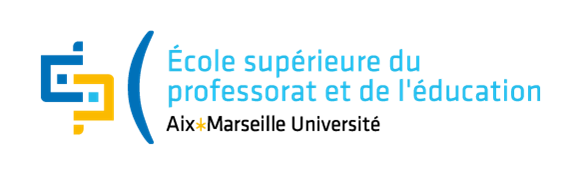 Projet Xenios Zeus : Enseigner le français et accueillir les réfugiés en France
Marie-Noëlle ROUBAUD, MCF HDR Sciences du langage, AMU-ÉSPÉ, LPL
Karima GOUAÏCH, Doctorante Sciences de l’éducation, AMU-ÉSPÉ, ADEF 
Brahim AZAOUI, MCF Sciences du langage, UM/ LIRDEF
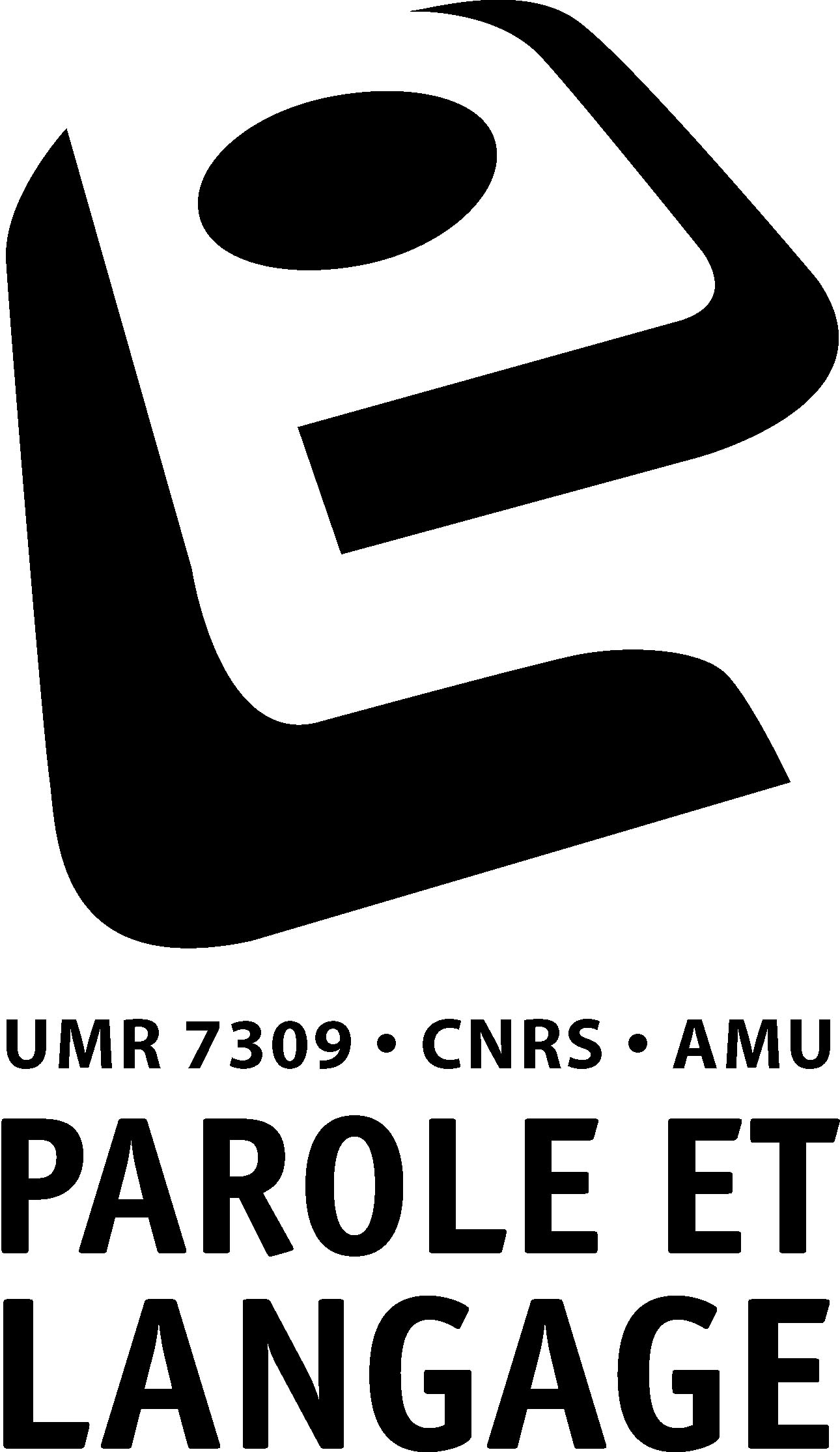 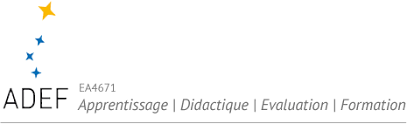 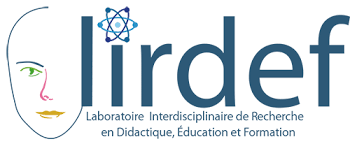 Projet Xenios Zeus. Roubaud, Gouaïch & Azaoui 		Journée Sfere-Provence, le 27/09/2018
2
Contexte du projet
Projet européen (09/2016 à 09/2018) Erasmus + en partenariat avec la Grèce et l’Italie 

Objectifs:
intégration linguistique et sociale des réfugiés
développer des cursus de formation

Moyens:
Concevoir des Welcome Guides WG (enfants et adultes) dans 3 langues (anglais, arabe et français)
et leur support pédagogique (enseignants en UPE2A et formateurs dans les associations)
		double objectif linguistique et pratique (découvrir Marseille)
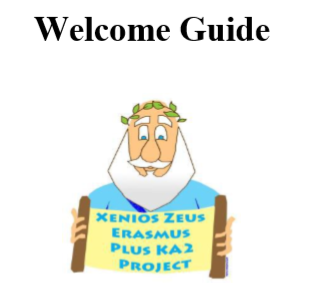 Projet Xenios Zeus. Roubaud,  Gouaïch & Azaoui 		Journée Sfere-Provence, le 27/09/2018
3
Mise à l’épreuve des WG
Partenariat associations et écoles UPE2A
5 expérimentations à Marseille (3h/groupe)
			2 associations (3 groupes) et 2 écoles (2 classes UPE2A)

Méthodologie:
Projection du WG 
Enregistrement audio & transcription
des interactions lors de l’expérimentation
des entretiens ante et post (formateurs dans les associations, directeurs, enseignants et conseillère pédagogique)
Projet Xenios Zeus. Roubaud,  Gouaïch & Azaoui 		Journée Sfere-Provence, le 27/09/2018
4
Du terrain à la recherche
Comment valoriser le plurilinguisme  (français et langues d’origine) dans ce type de dispositif ?

 Comment travailler avec/sur les représentations des réfugiés/migrants (tenir compte des variables)
Comment travailler nos propres représentations ?

 Des Welcome Guides pour les besoins des réfugiés? (quelle démarche?)
Projet Xenios Zeus. Roubaud,  Gouaïch & Azaoui 		Journée Sfere-Provence, le 27/09/2018
5
Diffusion & perspectives du projet
Film du projet (Erasmus Days, agence Erasmus +, Commission européenne à Marseille, Région Paca…) https://amubox.univ-amu.fr/index.php/s/XtQIVumQXzrRjkX

Welcome Guides et livrets pédagogiques (site Xenios Zeus) http://www.xenioszeus.kmaked.eu/index.php/en/produced-material-en/welcome-guide-en/52-welcome-guide-by-the-university-of-aix-marseille-france-2

Journée d’étude « Regards croisés sur les réfugiés », le 3 avril 2018 à Marseille (ÉSPÉ)
https://amupod.univ-amu.fr/search/?q=xenios+zeus

Publication (en cours)

Poursuivre le projet dans une perspective interdisciplinaire (linguistique, didactique, sociologie, psychologie, géographie, histoire…)